МКОУ «Школа- интернат № 26 г.Нижнеудинск»
Роль гимнастики в укреплении здоровья человека 






Выполнили:Сайфуранова А, Хабибулина В 
ученицы 6Б класса
Руководитель: Шелестова И.Н. учитель физкультуры
2022г
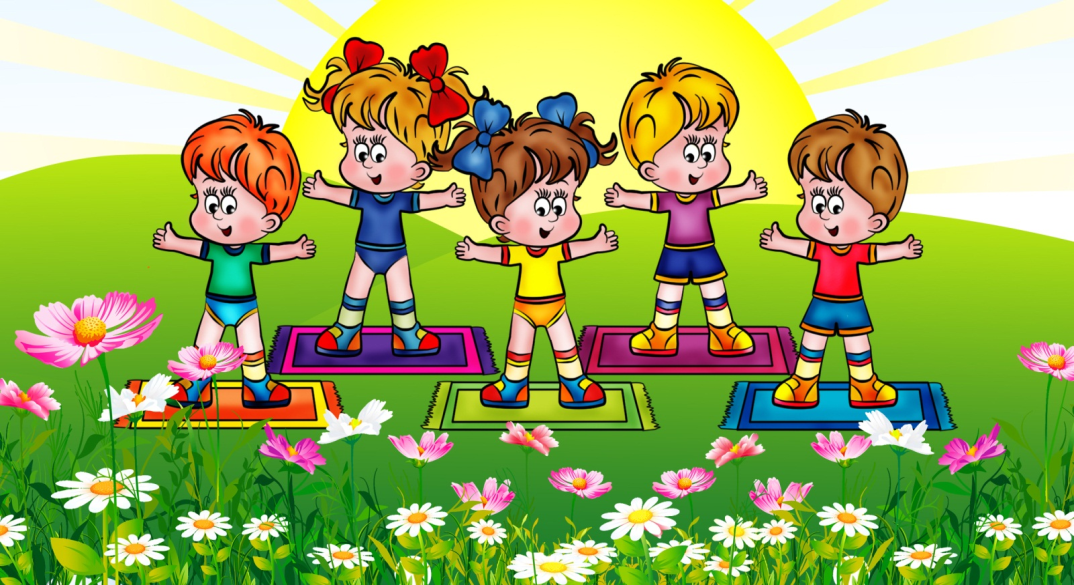 ГипотезаГимнастика способствует укреплению здоровья и формированию ЗОЖ.
Цель: 
Выяснить, какое значение имеет гимнастика для укрепления здоровья человека.
Задачи:
Узнать  виды гимнастики
Проводить пропаганду здорового образа жизни.
Подобрать игровые физкультминутки для ежедневного выполнения
Методы исследования: работа с интернетом, наблюдение, беседа с одноклассниками и взрослыми
Введение
Быть спортивным, здоровым и подтянутым -это модно! Нам очень нравится выполнять различные гимнастические упражнения.
Что  такое гимнастика?
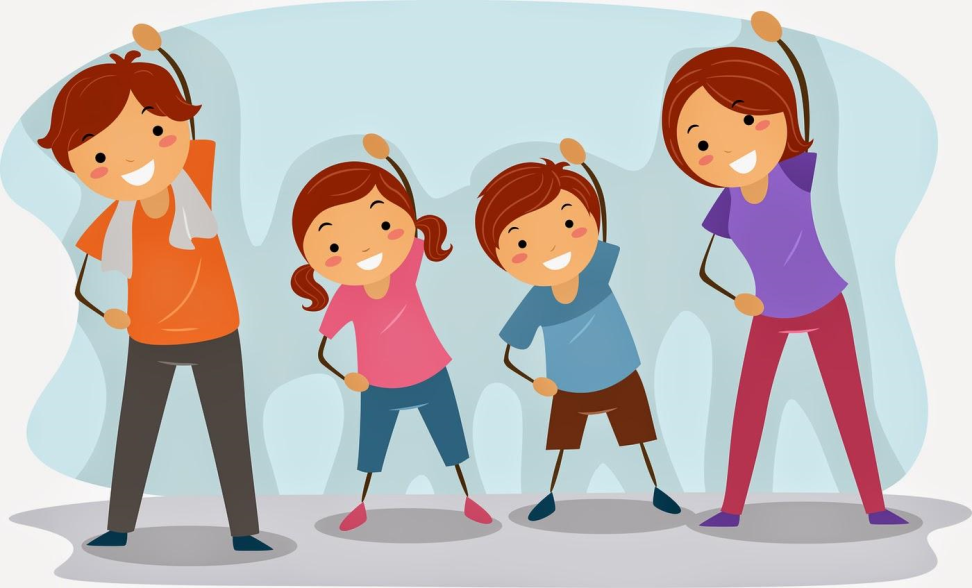 Гимнастика -система специально подобранных физических упражнений, для укрепления здоровья, совершенствования двигательных способностей человека
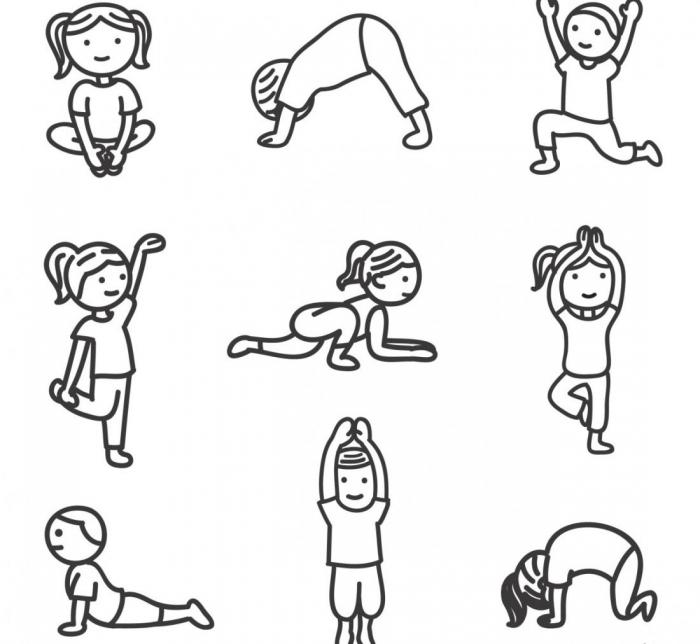 Виды гимнастики
Оздоровительная

Спортивная
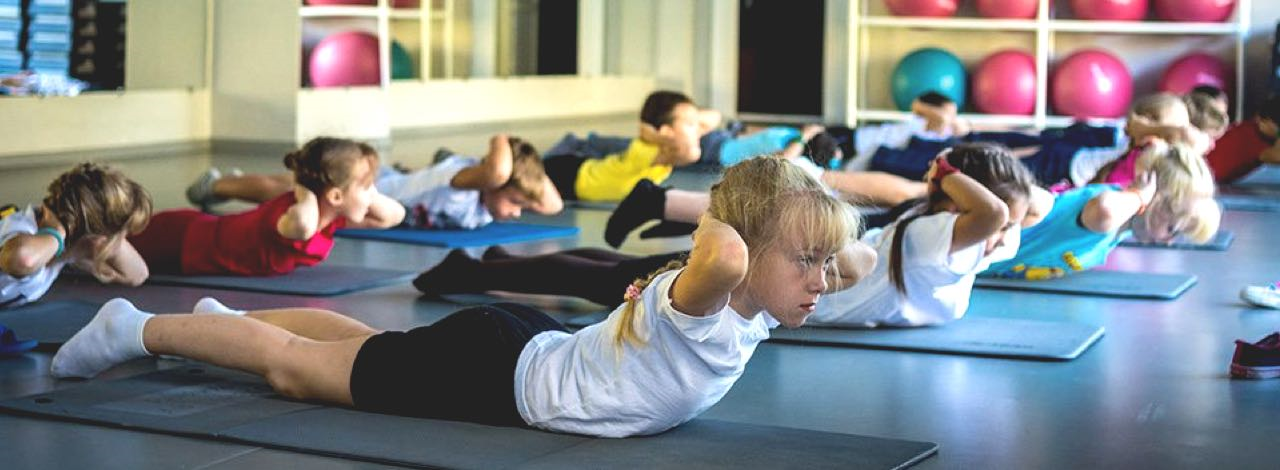 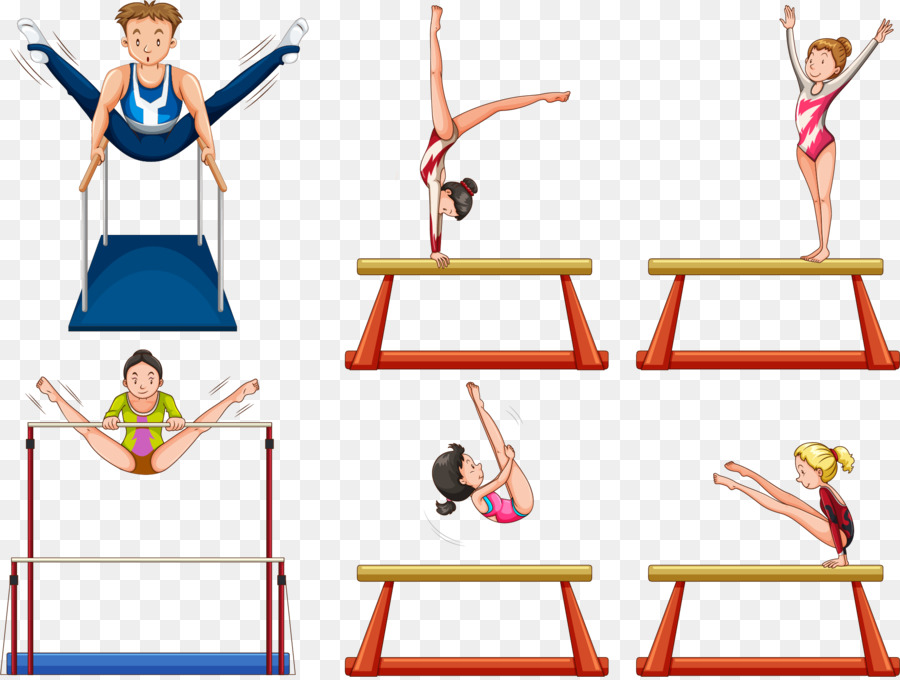 Почему нужно заниматься гимнастикой
Гимнастика
-улучшает работу сердца
-формирует правильное дыхание
-укрепляет мышцы
-развивает гибкость, координацию и общую выносливость.
ВыводГимнастика способствует укреплению здоровья и формированию ЗОЖ.